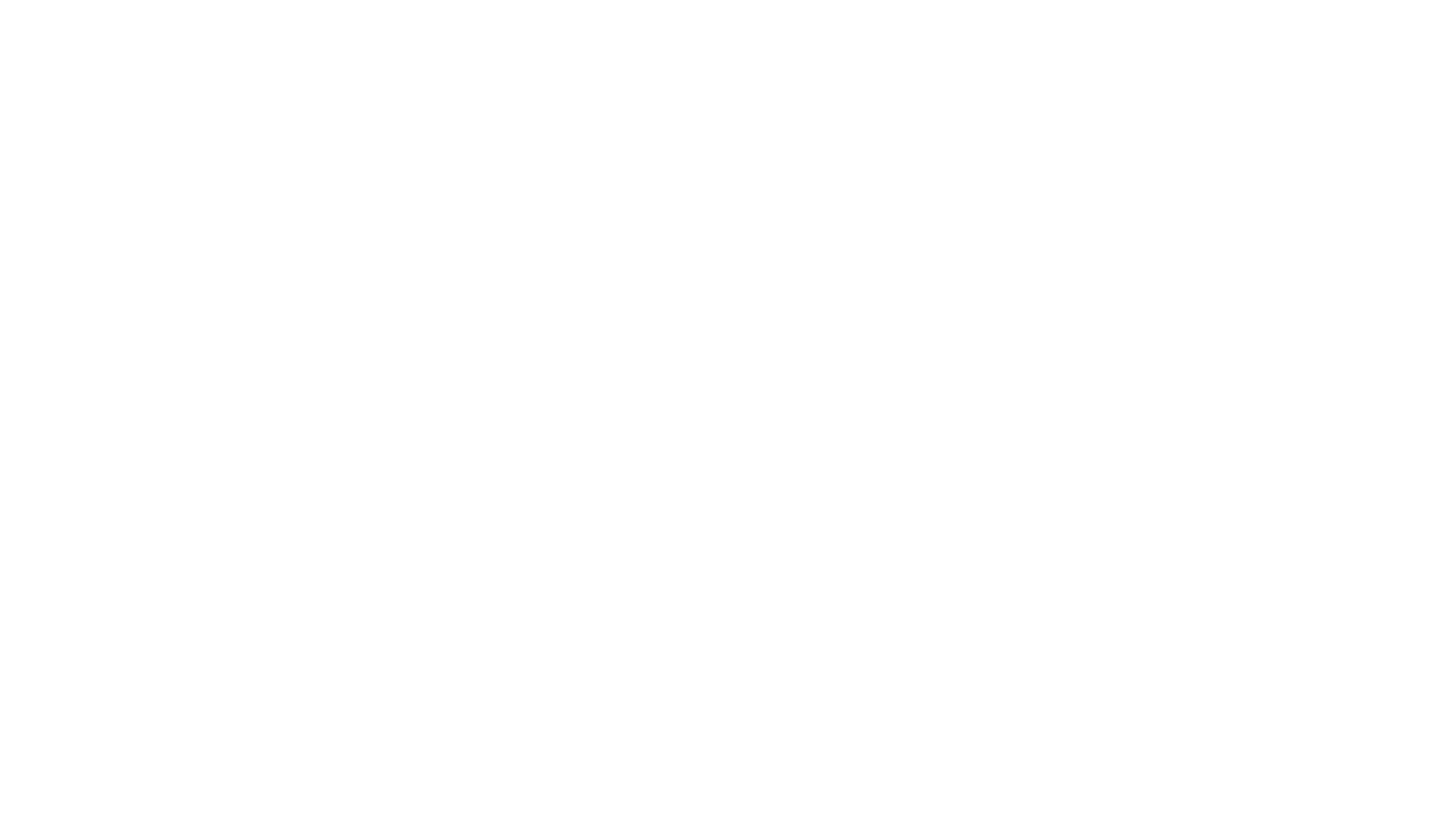 Add to your Faith
2 Peter 1:5-11
Our Goal
Fellowship with the Divine Nature - 2 Peter 1:2-4
Entrance into the Everlasting Kingdom –                     2 Peter 1:10-11
”Add to your faith virtue”
Faith – the foundation. (cf. Hebrews 11:6)
Virtue – aretē – “properly denotes whatever procures pre-eminent estimation for a person or thing; hence, ‘intrinsic eminence, moral goodness, virtue,’” (VINE)
Goal of moral excellence – 1 Corinthians 11:1;         Ephesians 4:13
”Add to your faith virtue, to virtue knowledge”
Ephesians 5:17 – know the will of the Lord.
When we don’t grow in knowledge we don’t mature – Hebrews 5:12-14
We must be diligent in study – 2 Timothy 2:15
”Add to your faith virtue, to virtue knowledge, to knowledge self-control”
Self-control – egkrateia – self-control (the virtue of one who masters his desires and passions, esp. his sensual appetites). (Strong)
We must discipline our body – 1 Corinthians 9:24-27
Don’t do the things you wish – Galatians 5:17
”Add to your faith virtue, to virtue knowledge, to knowledge self-control, to self-control perseverance”
Perseverance – hypomonē; cheerful (or hopeful) endurance, constancy. (Strong) (cf. Luke 21:16-19; Matthew 24:11-13)
Perseverance proves character – Romans 5:3-4
1 Corinthians 16:13 – be brave!
”Add to your faith virtue, to virtue knowledge, to knowledge self-control, to self-control perseverance, to perseverance godliness”
Godliness – eusebeia – “from eu, "well," and sebomai, "to be devout," denotes that piety which, characterized by a Godward attitude, does that which is well-pleasing to Him” (VINE)
1 Timothy 3:16 – the goal of the Gospel.
Ever mindful of God because of judgment – 2 Peter 3
”Add to your faith virtue, to virtue knowledge, to knowledge self-control, to self-control perseverance, to perseverance godliness, to godliness brotherly kindness”
Brotherly kindness – philadelphia; fraternal affection: — brotherly love (kindness), love of the brethren. (Strong)
Cannot love God without loving brethren –                    1 John 4:7-21
Jesus’ great command – John 13:34-35; 15:12-14
”Add to your faith virtue, to virtue knowledge, to knowledge self-control, to self-control perseverance, to perseverance godliness, to godliness brotherly kindness, to brotherly kindness love”
Love – agapē; “affection, good-will, love, benevolence” (Thayer).
Love of knowledge and discernment – Philippians 1:9-11
Being perfect as God is perfect – Matthew 5:43-48
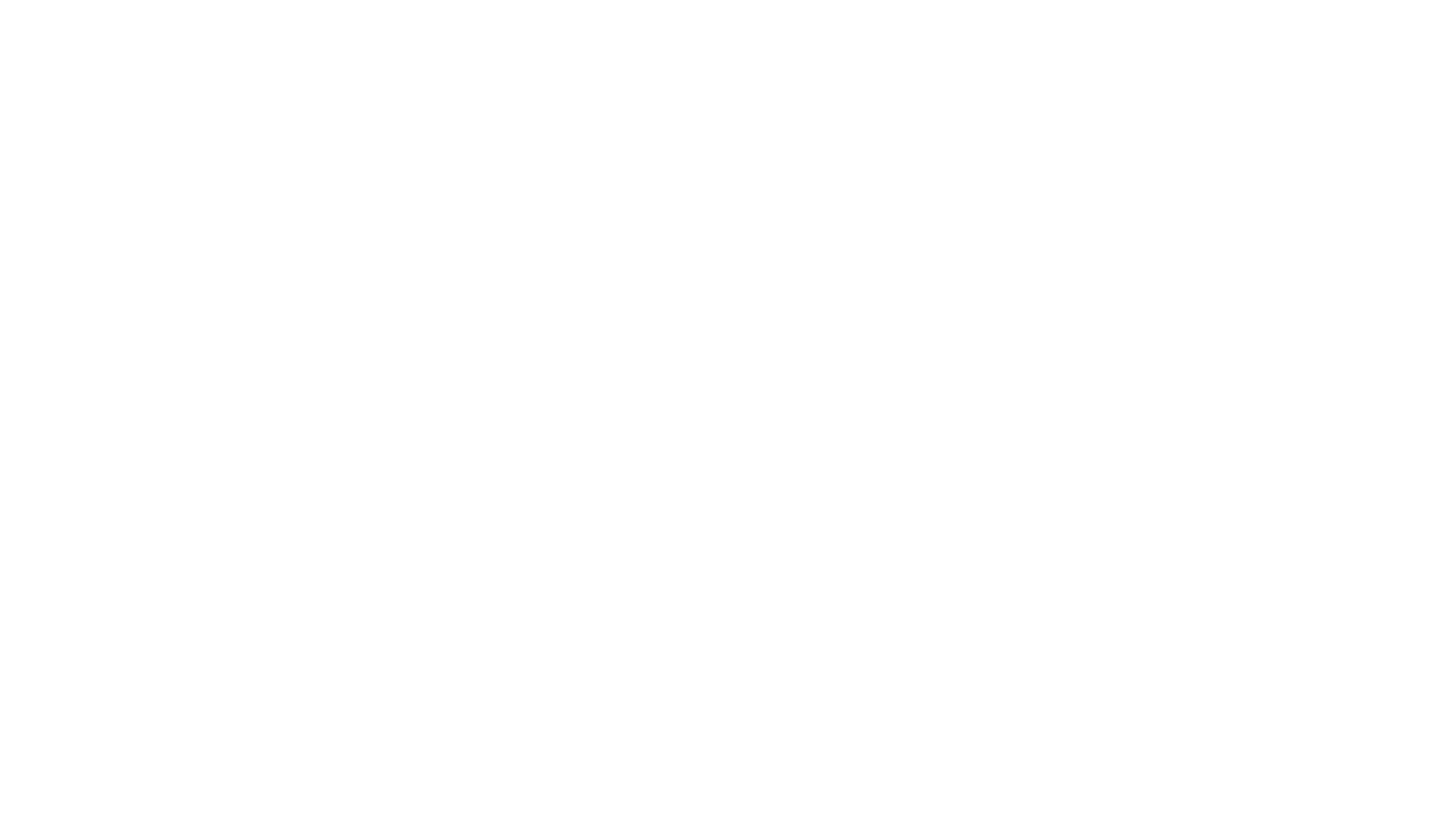 Add to your Faith
2 Peter 1:5-11